ГБПОУ РО «Новочеркасский колледж промышленных технологий и  управления»
Модель проведения Регионального чемпионата Абилимпикс Ростовской области
Исполнители:
Григорьева Г.Н.
Чеботарева Т.А.
Введение
Цели и задачи, на решение которых направлена региональная практика
Профориентация и содействие трудоустройству лиц с инвалидностью и ограниченными возможностями здоровья;
Расширение сети партнеров, вовлеченных в чемпионатное движение;
Демонстрация профессиональных возможностей лиц с особенностями здоровья;
Вовлечение как можно большего количества лиц с инвалидностью и ограниченными возможностями здоровья в чемпионатный процесс;
Целевая аудитория
Лица с инвалидностью и ограниченными возможностями здоровья;
Партнеры-работодатели;
Партнеры-профессиональные образовательные организации, осуществляющие профессиональное обучение лиц с инвалидностью и ограниченными возможностями здоровья;
Алгоритм реализации региональной практики
Алгоритм реализации региональной практики
Описание программных направлений
1.Заседание организационного комитета Регионального чемпионата Абилимпикс:

В Организационный комитет Регионального чемпионата Абилимпикс Ростовской области входят представители 
Министерства общего и профессионального образования РО, 
Министерства труда и социального развития РО, 
Управления государственной службы занятости населения РО, 
Министерства культуры РО, 
Министерства цифрового развития, информационных технологий и связи РО, 
Департамента потребительского рынка РО, 
Союза работодателей РО, 
Общественных организаций инвалидов, 
Регионального центра развития движения Абилимпикс РО, 
Ресурсного учебно-методического центра по обучению инвалидов в системе ВО (ЮФУ).
Описание программных направлений
2. Определение компетенций, основной и вспомогательных площадок Регионального чемпионата:
Определение компетенций осуществляется исходя из востребованности на региональном рынке труда. Преобладают IT- компетенции, компетенции в области сервиса и питания. Основной площадкой регионального чемпионата является РЦРД Абилимпикс, на ней проводятся соревнования по большей части компетенций. Кроме основной площадки, работают шесть вспомогательных площадок, развернутых на базе специальных общеобразовательных и профессиональных образовательных организаций городов Ростов-на-дону и Шахты.

3. Разработка нормативной документации для проведения регионального чемпионата, в том числе, разработка и утверждение Паспорта Регионального чемпионата и плана медиасопровождения              регионального чемпионата:
 РЦРД Абилимпикс Ростовской области Разрабатывает нормативную документацию Регионального чемпионата, согласовывает и утверждает ее в Организационном комитете, направляет Паспорт регионального чемпионата в Национальный центр Абилимпикс.
Описание программных направлений
4.Сбор заявок на участие в региональном чемпионате по утвержденным компетенциям и категориям. Формирование пула экспертов регионального чемпионата Абилимпикс:

РЦРД Абилимпикс объявляет о сборе заявок на участие в региональном чемпионате используя сайт РЦРД, БПОО, страницы в социальных сетях, адресная рассылка на электронные почты профессиональных образовательных организаций, общеобразовательных организаций, общественных организаций инвалидов.
Региональный центр обучения региональных экспертов проводит курсы повышения квалификации региональных экспертов. По результатам сдачи квалификационных испытаний формируется пул экспертов регионального чемпионата по компетенция

5.Составление и утверждение деловой программы регионального чемпионата:
 
Деловая программа регионального чемпионата формируется по актуальным проблемам и направлениям сопровождения инвалидов в процессе получения ими профессионального образования и последующего трудоустройства с учетом современных тенденций рынка труда региона.
Описание программных направлений
6.Составление и утверждение профориентационной программы регионального чемпионата
Профориентационная программа регионального чемпионата традиционно включает в себя:

День открытых дверей
Профессиональные пробы
Профориентационные матер-классы
Профориентационные квесты
Ярмарку вакансий, встречи с работодателями

7.Составление и утверждение культурной  программы регионального чемпионата

Региональный чемпионат проводится на площадках в трех городах: Ростове-на-Дону, Новочеркасске и Шахтах. Культурная программа направлена на знакомство участников регионального чемпионата из отдаленных уголков региона с достопримечательностями городов-мест работы площадок. Традиционно включает в себя: посещение театров, музеев, храмов и памятных мест городов
Ресурсы, которые необходимы для эффективной реализации  региональной практики
Ожидаемые результаты реализации региональной практики и методы их контроля
Увеличение количества участников чемпионатного движения Абилимпикс;

Увеличение количества трудоустроенных участников чемпионатов Абилимпикс;

Увеличение количества заинтересованных предприятий - партнеров
Результаты, подтверждающие эффективность реализации региональной практики
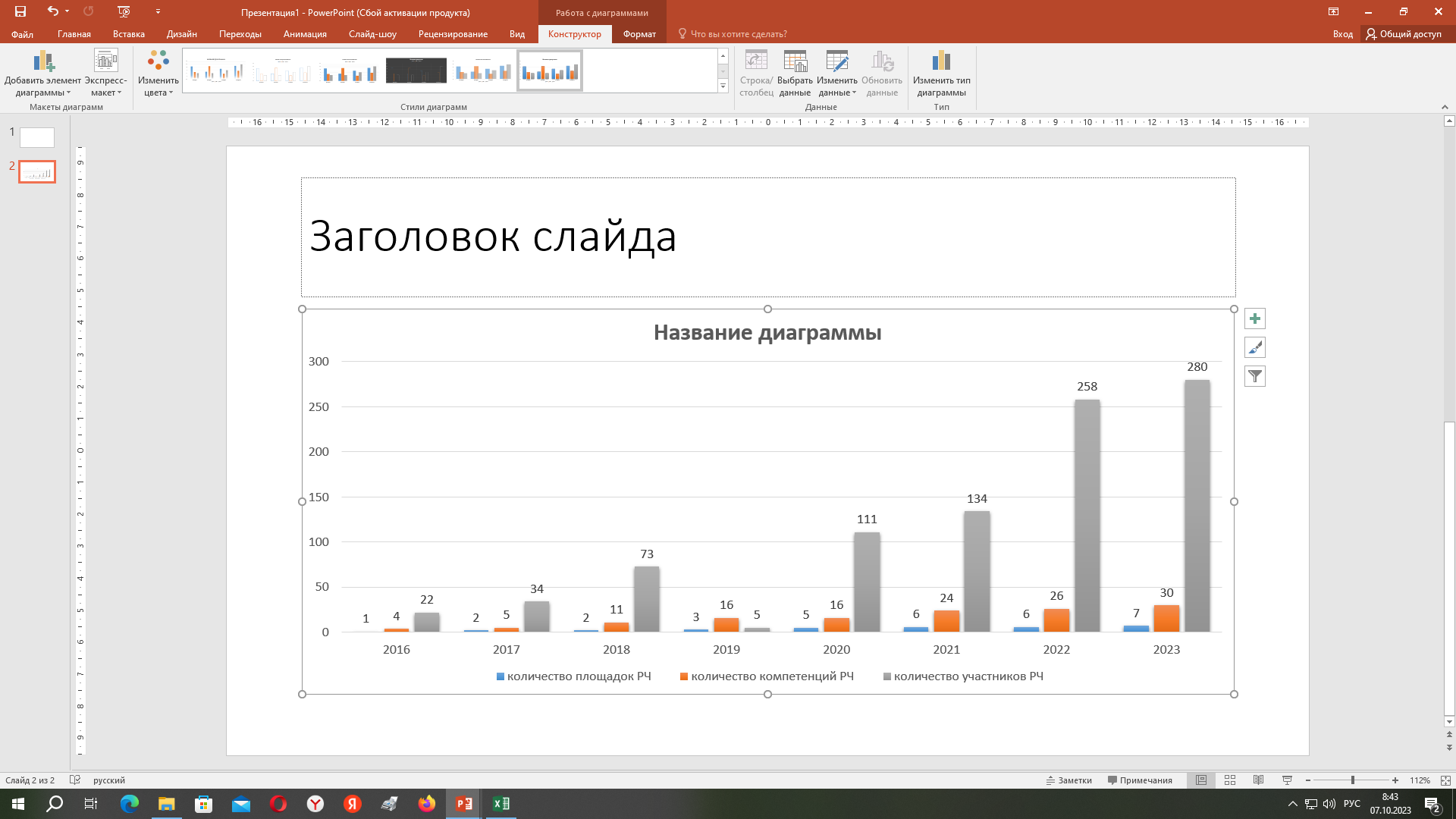 От 4 компетенций и 22 участников категории «студенты» в 2016 году к 30 компетенциям с 280 участниками во всех категориях в 2023 году
Результаты, подтверждающие эффективность реализации региональной практики
Результаты, подтверждающие эффективность реализации региональной практики
В целях содействия трудоустройству участников Абилимпикс, традиционными становятся мероприятия во время регионального чемпионата и в межчемпионатный период:
Ярмарки вакансий:
2021 год – в рамках регионального чемпионата был заключен 1 отложенный трудовой договор:
Шимчак А.С (компетенция Поварское дело) – договор с ООО «Снежинка», должность – кондитер;
2022 год – в рамках регионального чемпионата было заключено 2 отложенных трудовых договора:
Иванченко А.А (компетенция Поварское дело) – договор с ГБПОУ РО Новочеркасский колледж промышленных технологий и управления, должность повар столовой; 
Иванов Д.О (компетенция Дизайн плаката) – договор ИП Грицай Ольга Вячеславовна Рекламное агентство "Профи", должность рекламный дизайнер
2023 год - в рамках регионального чемпионата было заключено 2 трудовых договора с участниками «Абилимпикс»:
Попова А.Г(компетенция Поварское дело) – договор Ресторан «Этно»; 
Горявина А.В (компетенция Торговля)- договор с Магнит-косметик
Всероссийская акция Союза машиностроителей России «Неделя без турникетов»   Всероссийская ярмарка трудоустройства - Совместно с Управлением государственной службы занятости населения Ростовской области и РЦРД Абилимпикс привлекли участников Абилимпикс к участию в акции
Взлетай выше: встречи с работодателями. Организаторы Территориальные центры занятости населения Ростовской области и Региональный центр развития движения «Абилимпикс» Ростовской области
Ежегодные информационные вебинары для специальных общеобразовательных организаций, их выпускников и родителей детей с ОВЗ о вакантных учебных местах на программы профессионального обучения лиц с интеллектуальными нарушениями в профессиональных образовательных организациях Ростовской области
Региональный Фестиваль профессий «Билет в будущее. Топ регион»
Ярмарки учебных мест
Заключение
АБИЛИМПИКС 
мотивирует людей с инвалидностью получать профессиональное образование;
стимулирует выпускников и специалистов с инвалидностью совершенствовать профессиональные навыки;
содействует трудоустройству участников «Абилимпикс»;
даёт возможность презентовать и апробировать новые технические средства реабилитации для повышения трудовых функций;
привлекает к сотрудничеству образовательные организации и партнёров-работодателей для развития инклюзивной среды.
Модель проведения Регионального чемпионата по профессиональному мастерству инвалидов и лиц с ОВЗ «Абилимпикс» в Ростовской области считаем эффективной, о чем свидетельствует положительная динамика показателей:
Увеличение количества компетенций
Увеличение количества участников
Увеличение количества площадок регионального чемпионата;
Увеличение количества социальных партнеров регионального чемпионата;
Наличие постоянных социальных партнеров регионального чемпионата;
Развитие практики заключения отложенных трудовых договоров и трудоустройства участников Абилимпикс в период проведения регионального чемпионата
Григорьева Галина Николаевна
Руководитель РЦРД Абилимпикс Ростовской области, Директор ГБПОУ РО «Новочеркасский колледж промышленных технологий и управления
Чеботарева Татьяна Алексеевна
Заведующий отделом инклюзивного образования ГБПОУ РО «Новочеркасский колледж промышленных технологий и управления»
+7 (86352) 2-44-44ntpp@rostobr.ru